Муниципальное бюджетное дошкольное образовательное учреждение
«Каргасокский детский сад №3» 






Театрализованная деятельность
Сказка «Теремок» 
Автоматизация звука ш
Участники: дети подготовительной к школе группы
комбинированной направленности

Учитель-логопед: 
Типсина Н.М.

с. Каргасок-2024г.
Цель. Закрепление произношения звука ш в театрализованной деятельности.
Задачи.
Коррекционно-образовательные
совершенствовать артикуляционный уклад звука ш;
упражнять в умении правильно произносить звук ш в словах и в связной речи.
Коррекционно-развивающие
развивать артикуляционную моторики путем выполнения артикуляционной гимнастики;
развивать связную монологическую и диалогическую речь, интонационную и звуковую культуру речи, лексико-грамматический строй речи;
развивать речеслуховое внимание, мышление, память, мелкую и общую моторику.
Коррекционно-воспитательные
воспитывать желание говорить красиво, правильно;
воспитывать сообразительность, аккуратность, артистичность, дружеские качества.
[Speaker Notes: М]
Мышка-норушка
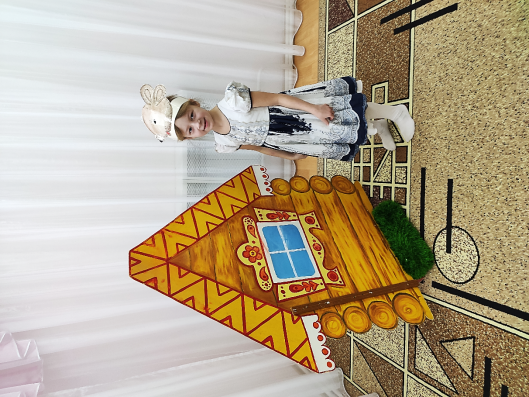 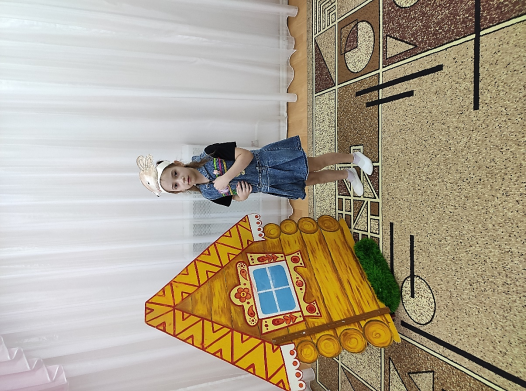 [Speaker Notes: М]
Лягушка-квакушка
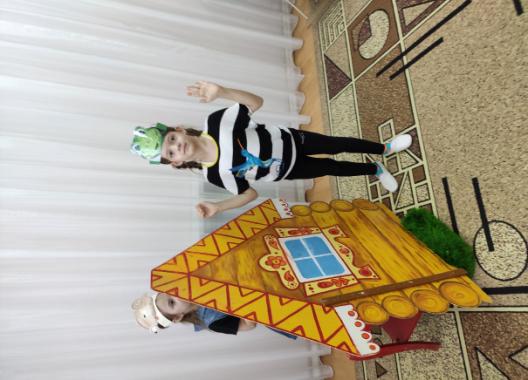 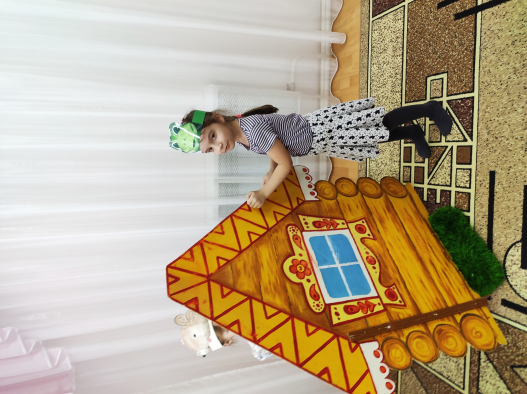 Зайчишка-шалунишка
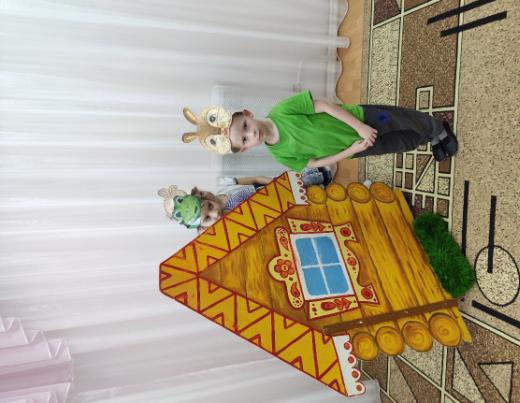 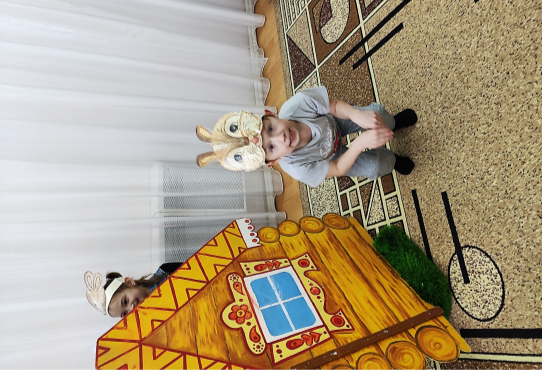 Дашенька-лиса
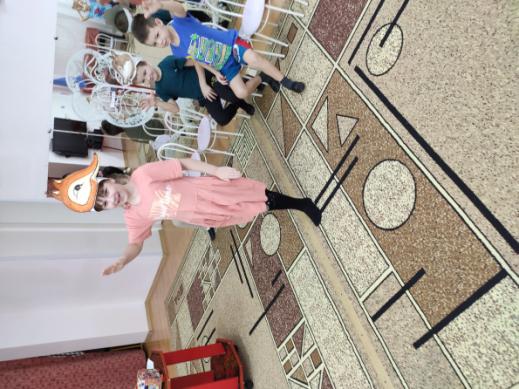 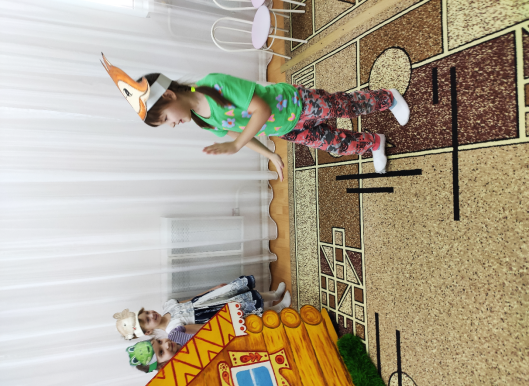 Волчишка-серый хвостишка
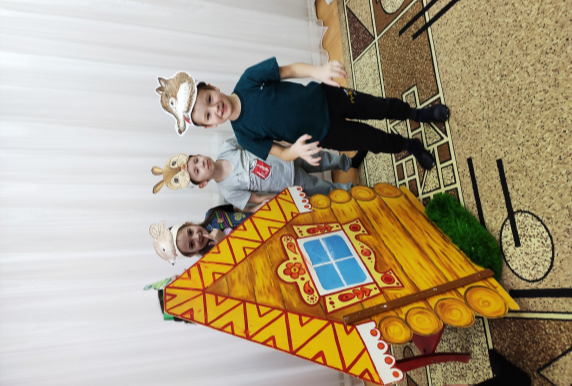 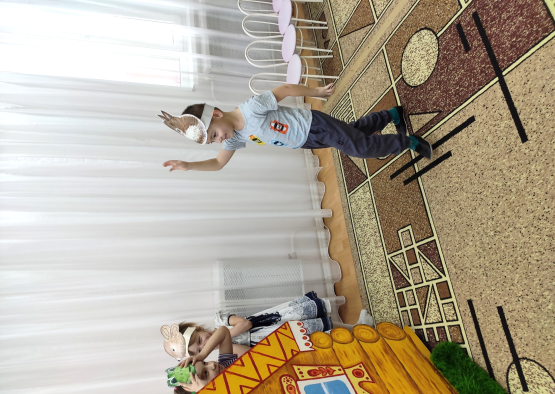 Мишка-топтышка
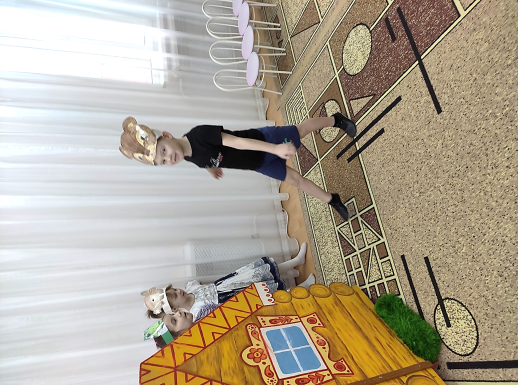 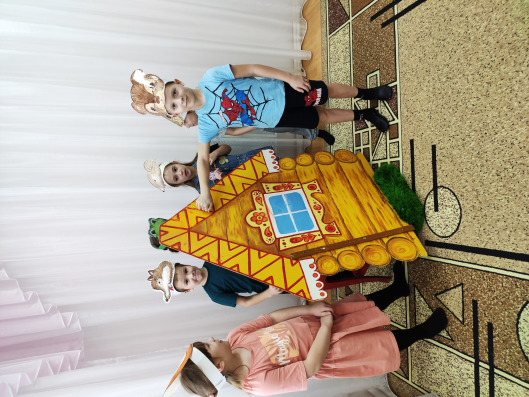 [Speaker Notes: М]
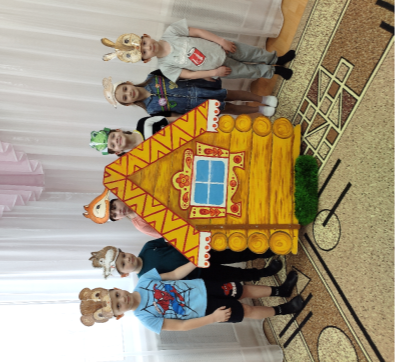 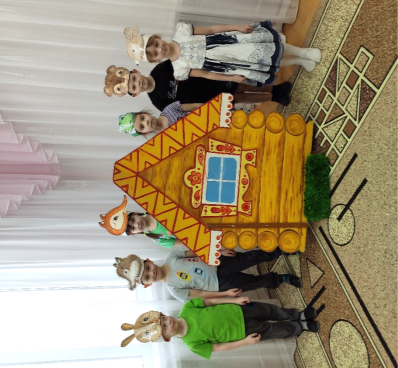 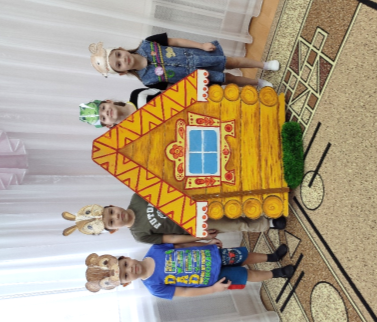 А дети показали
театрализованные
навыки, правильно 
и красиво произносили
звук ш в связной речи
Звери жили
 дружно 
и весело